«ПОДВИЖНЫЕ ИГРЫ 
В ДЕТСКОМ САДУ»
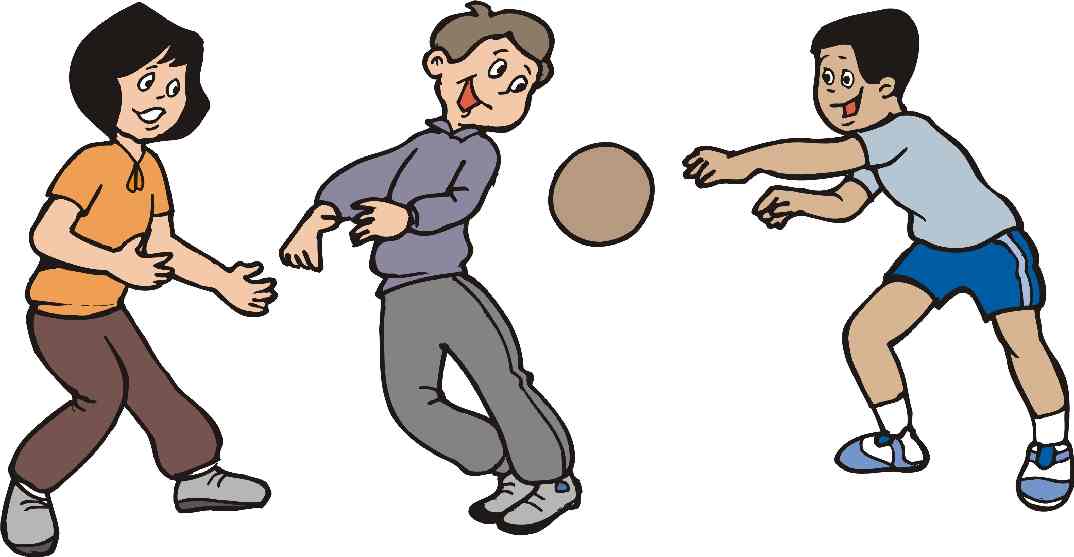 ПОДВИЖНЫЕ ИГРЫ ПОМОГАЮТ В РАЗВИТИИ:
КРУПНОЙ И МЕЛКОЙ МОТОРИКИ
СЕНСОРНОЙ ИНТЕГРАЦИИ
КОНЦЕНТРАЦИИ ВНИМАНИЯ
КООРДИНАЦИИ И РАВНОВЕСИЯ
ОРИЕНТАЦИИ В ПРОСТРАНСТВЕ И Т.Д.
ОЗДОРОВИТЕЛЬНЫЕ
ОБРАЗОВАТЕЛЬНЫЕ
ВОСПИТАТЕЛЬНЫЕ
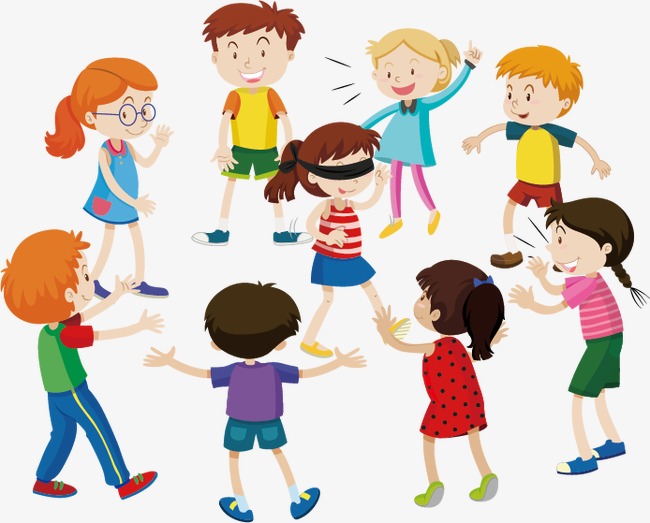 Классификация подвижных игр
По возрасту
Для младшей, средней 
и старшей возрастных групп
По видам движений
С ходьбой, прыжками, бегом, 
элементами лазания и метания
По степени подвижности
Игры средней, малой и высокой подвижности
По форме организации
линейные, круговые, врассыпную
Сюжетные  – бессюжетные
Хороводные
Игры-аттракционы
Игры-забавы
Народные игры
По содержанию
По пособиям, используемым в игре
Игры с мячом, лентами, обручами и т.д.
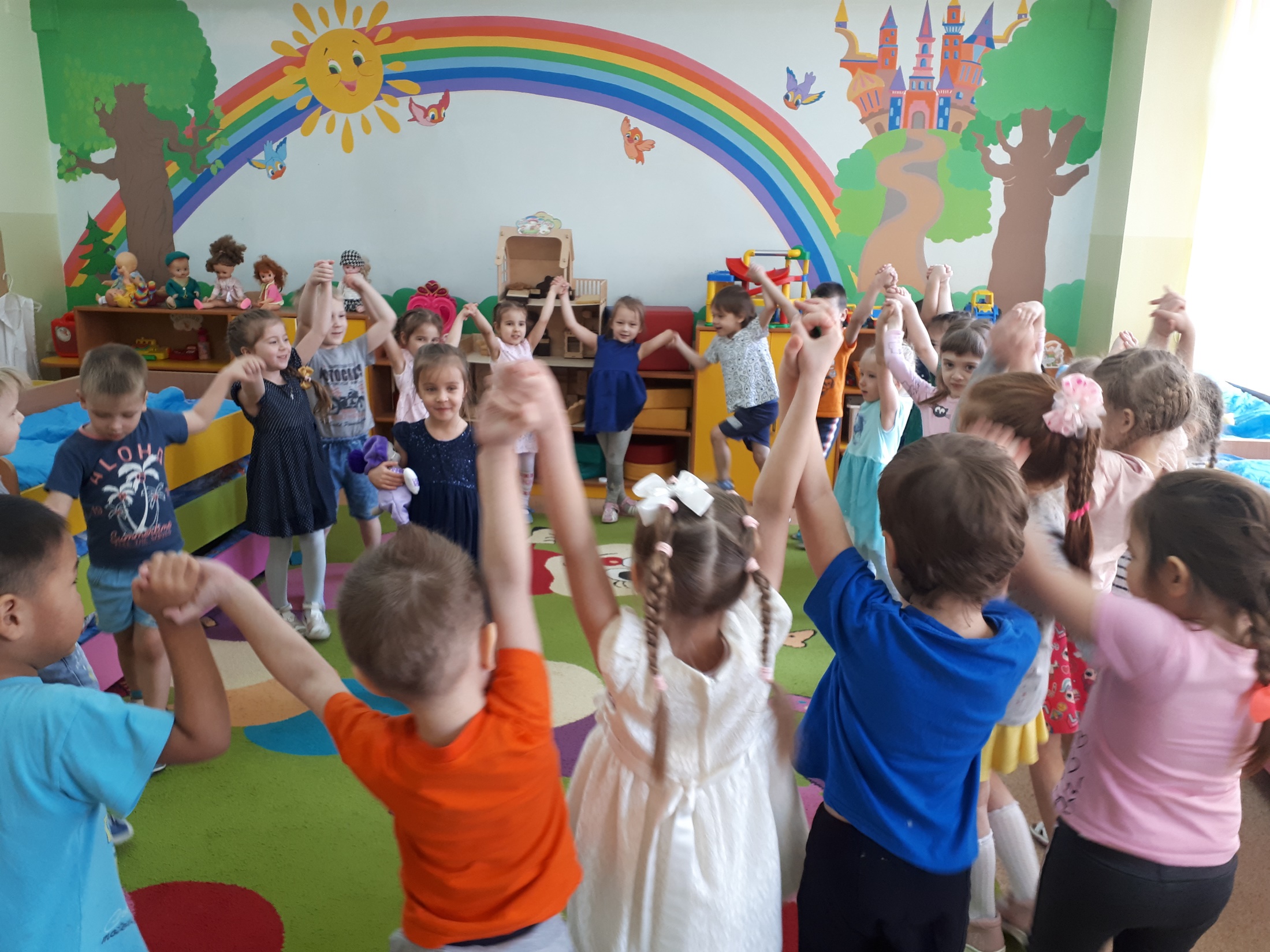 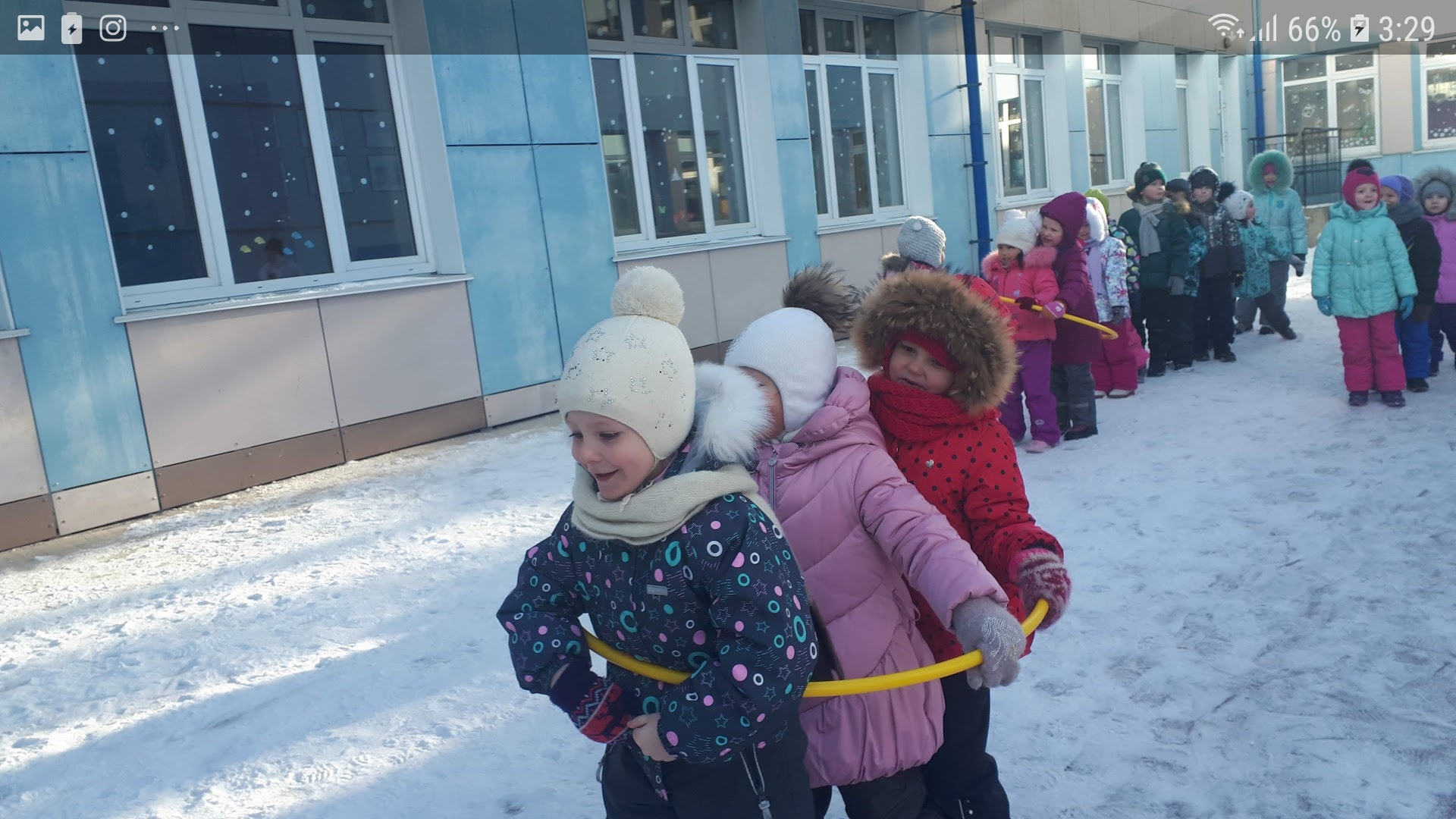 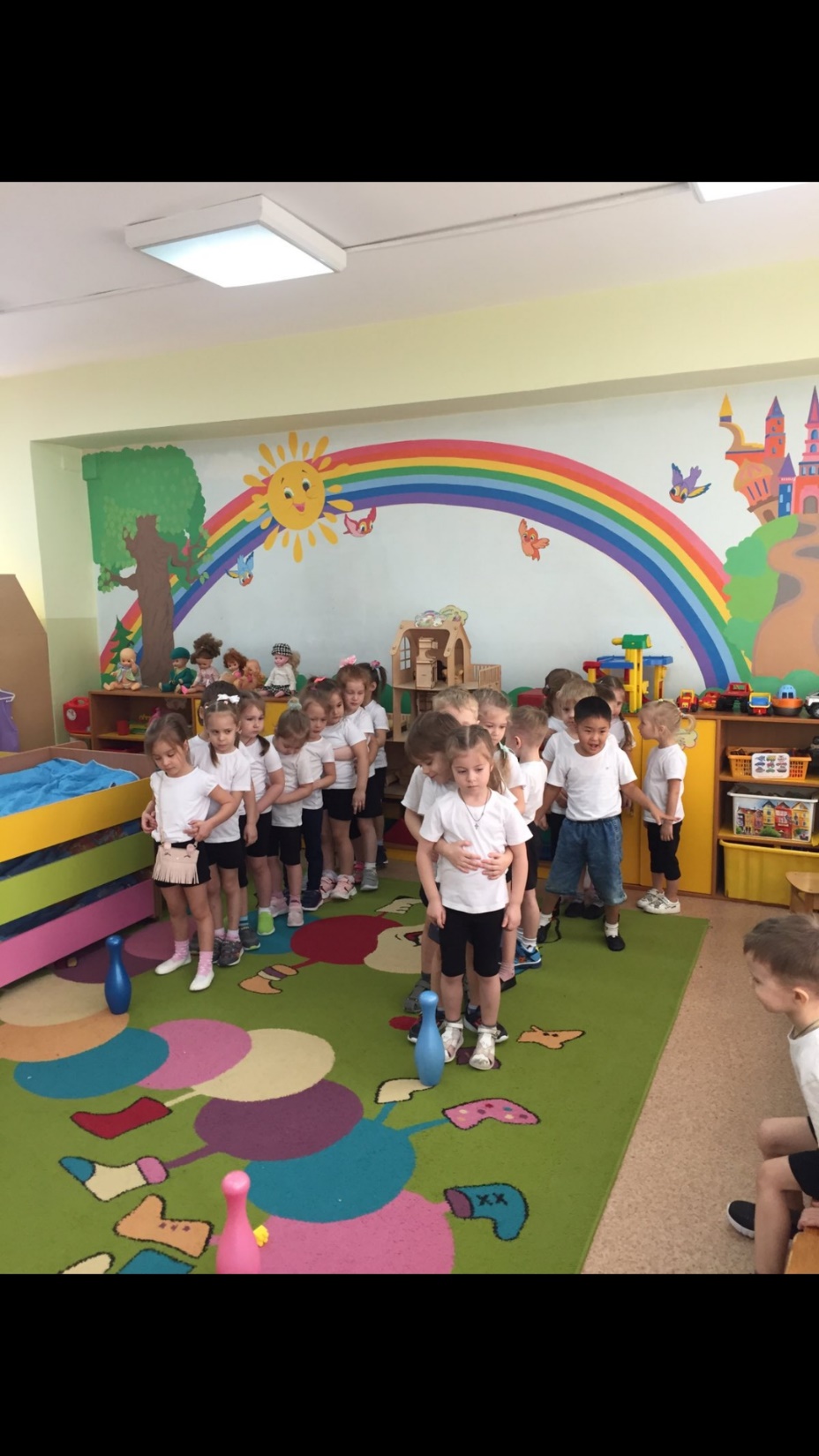 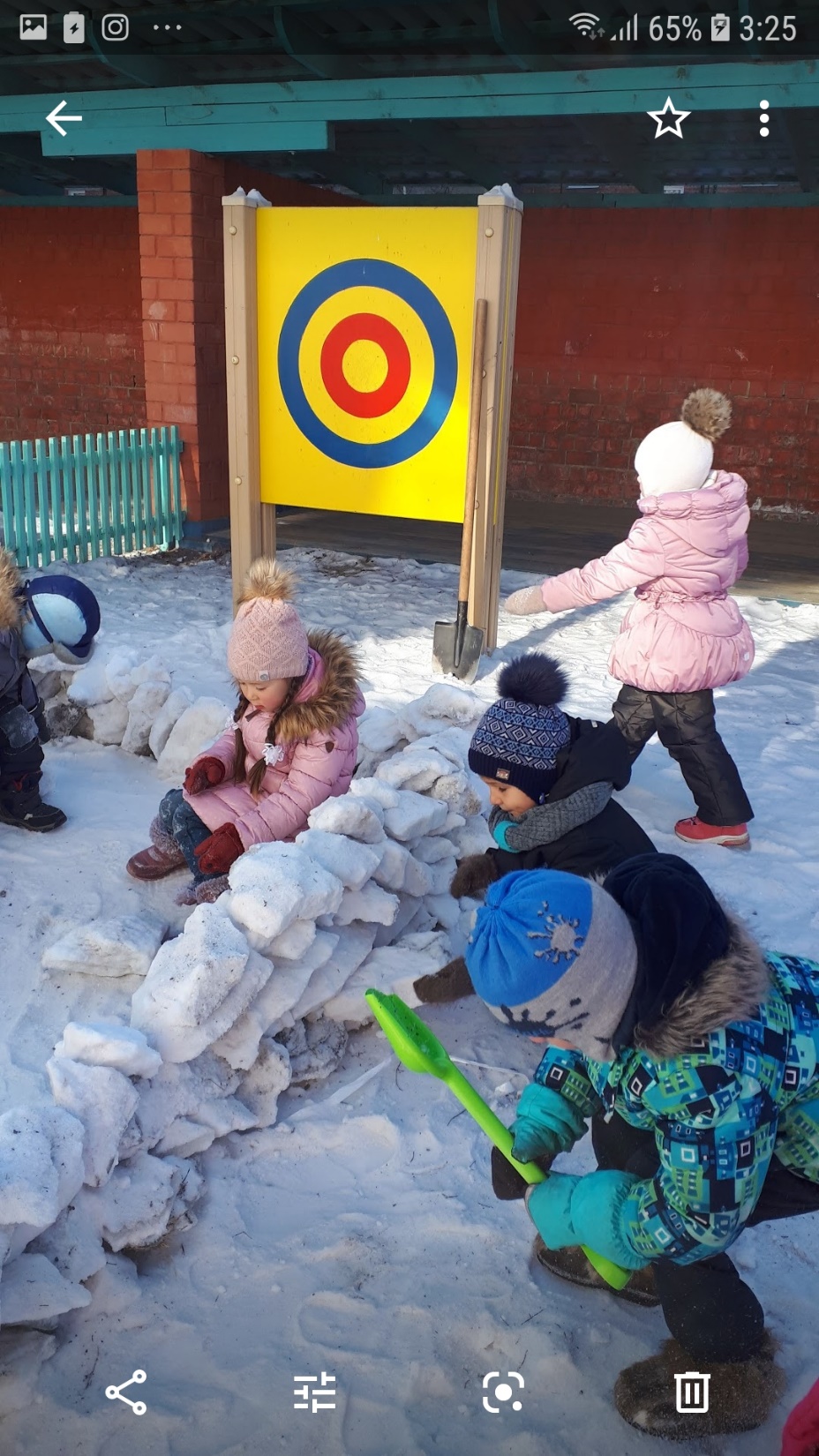 Планирование  подвижных игр
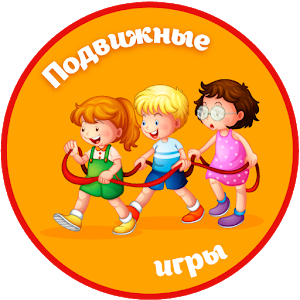 На каждый день недели следует планировать игры разного содержания и характера
Подбирая игры, педагог должен учитывать предыдущую деятельность детей и последующую, а также календарно-тематическое планирование
На прогулке проводятся 2 игры: одна более подвижная, другая малой подвижности
Общая длительность игры составляет 
5-6 минут в младшей группе, 
6-8 минут – в средней группе,                   
8-10 минут в старшем дошкольном возрасте
Игра повторяется 4-5 раз в течение месяца
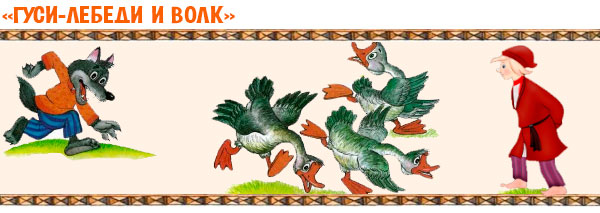 Особенности проведения подвижных игр 
на улице
Не следует включать игры с движениями,                        требующие большой амплитуды.
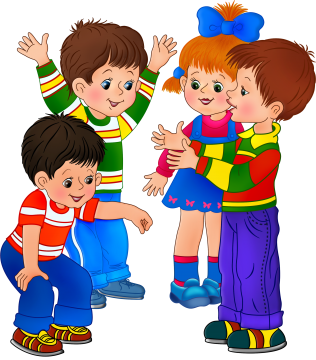 Не желательно проводить игры с продолжительном  бегом.
В холодную сырую погоду не следует планировать игры с речитативом и
 пением.
Необходимо учитывать наличие           оборудования, стоящее на площадках, и свободного пространства.
Рекомендуется проводить игры, сюжет 
которых соответствует сезону.
При выборе игры нужно учитывать количество детей, принимающих участие.
Знание педагогом практического материала
Подготовка к проведению конкретной игры (условия, содержание, правила)
Продумывание приемов активизации детей, использования отдельных пособий, игрушек, наглядного материала
Подготовка к игре
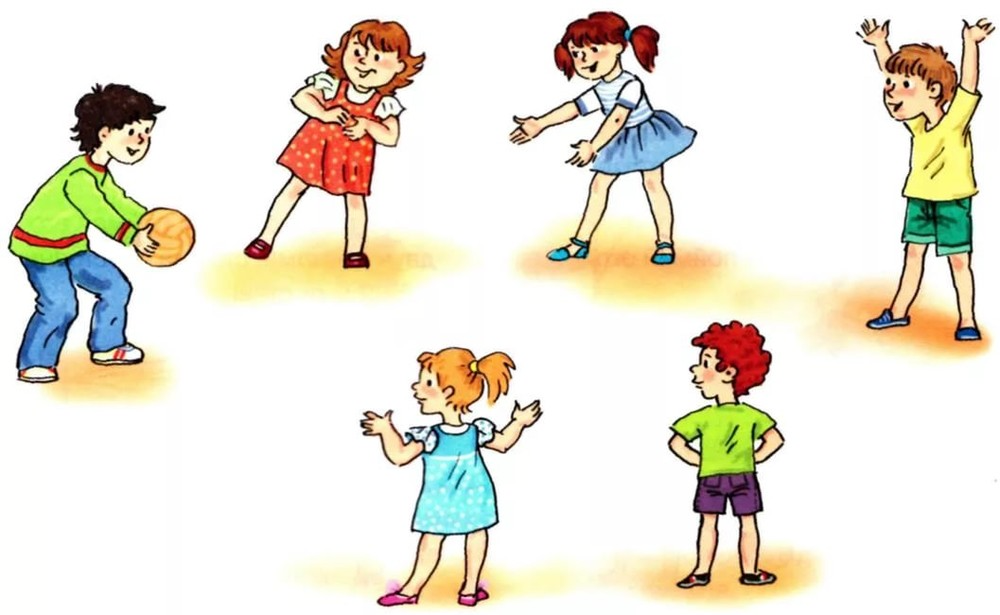 Руководство игрой
Объяснение правил, сюжета игры, обговаривание игровых действий
Совместная подготовка атрибутов
Участие в игре (роль водящего или второстепенная роль)
Использование приемов активизации
Во время игры: указания, пояснения, похвала, наблюдение за выполнением правил, игровых действий
Усложнение
Вариативность